Simple present Wh questions practice 3
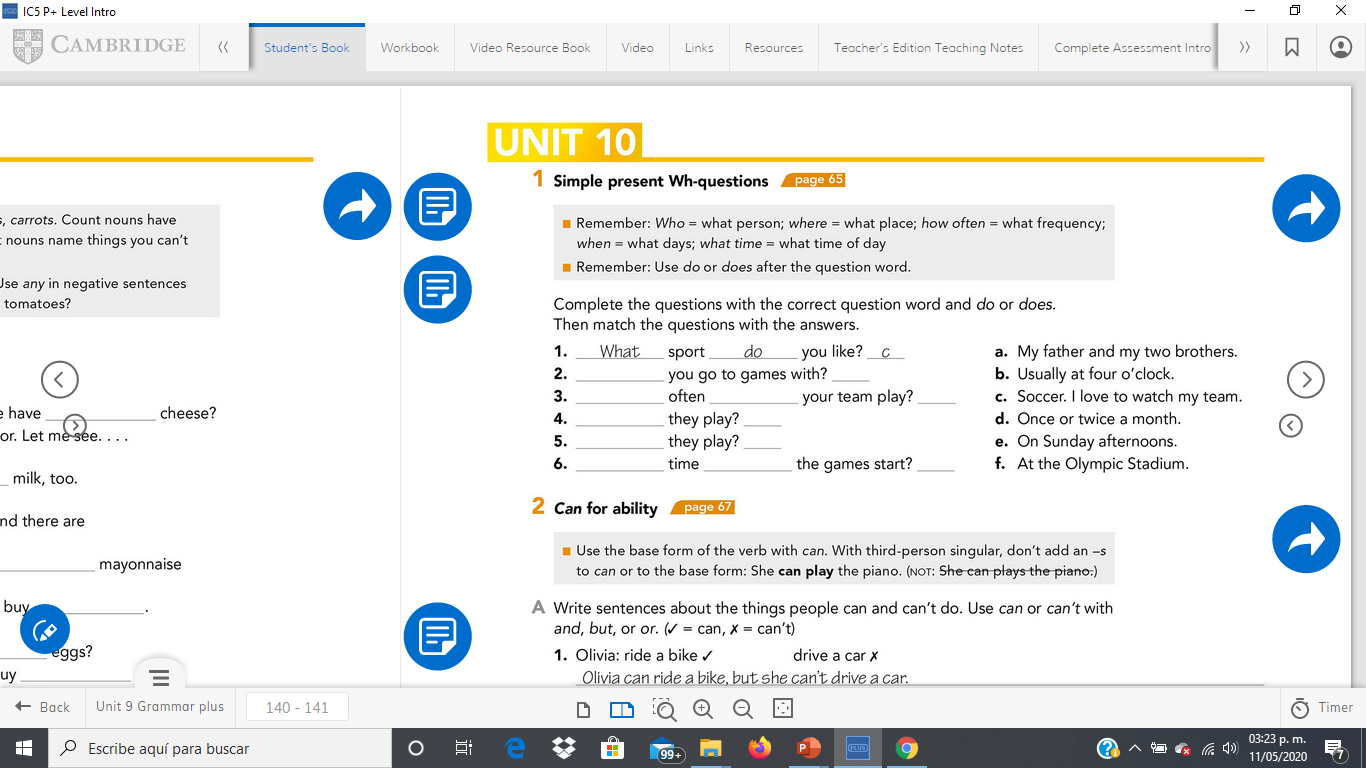 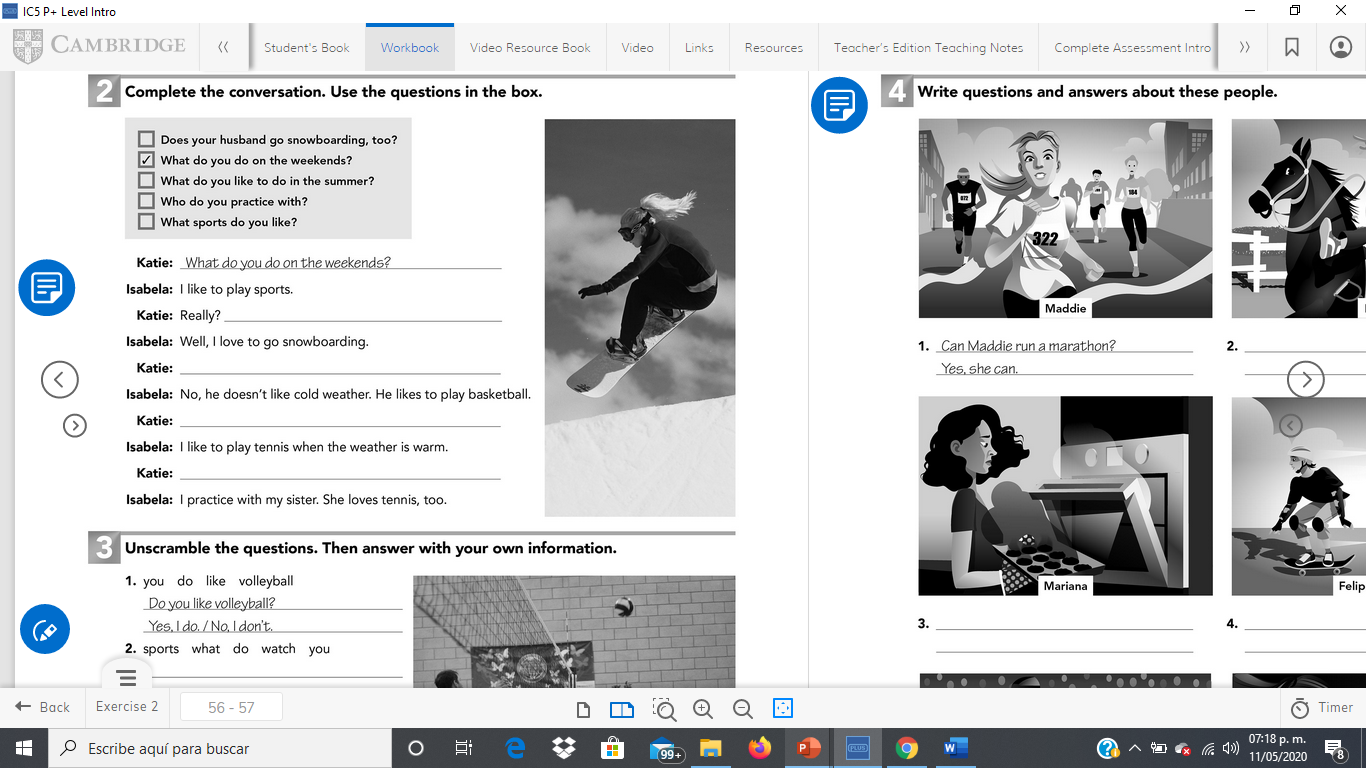 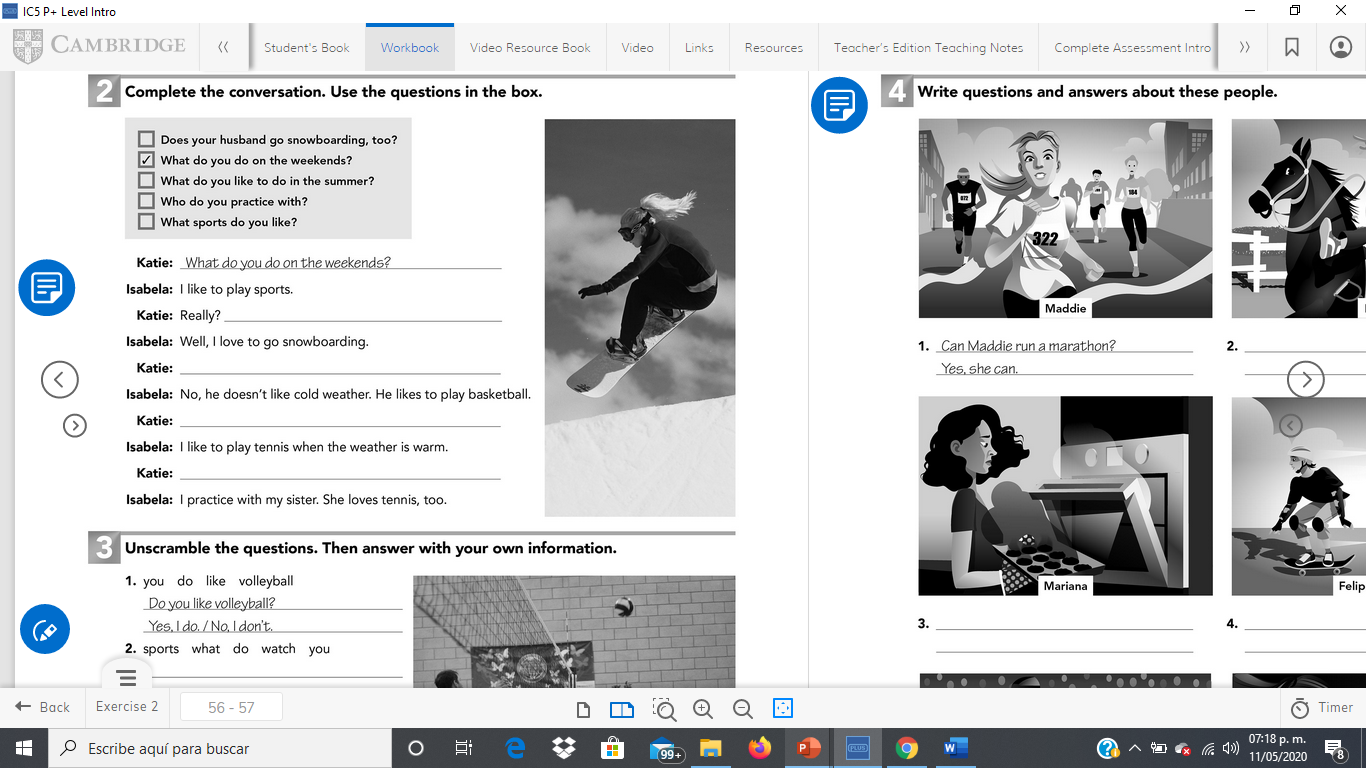 What sports do you like?
Does your husband  go snowboarding too?
What do you like to do in the summer?
Who do you practice with?
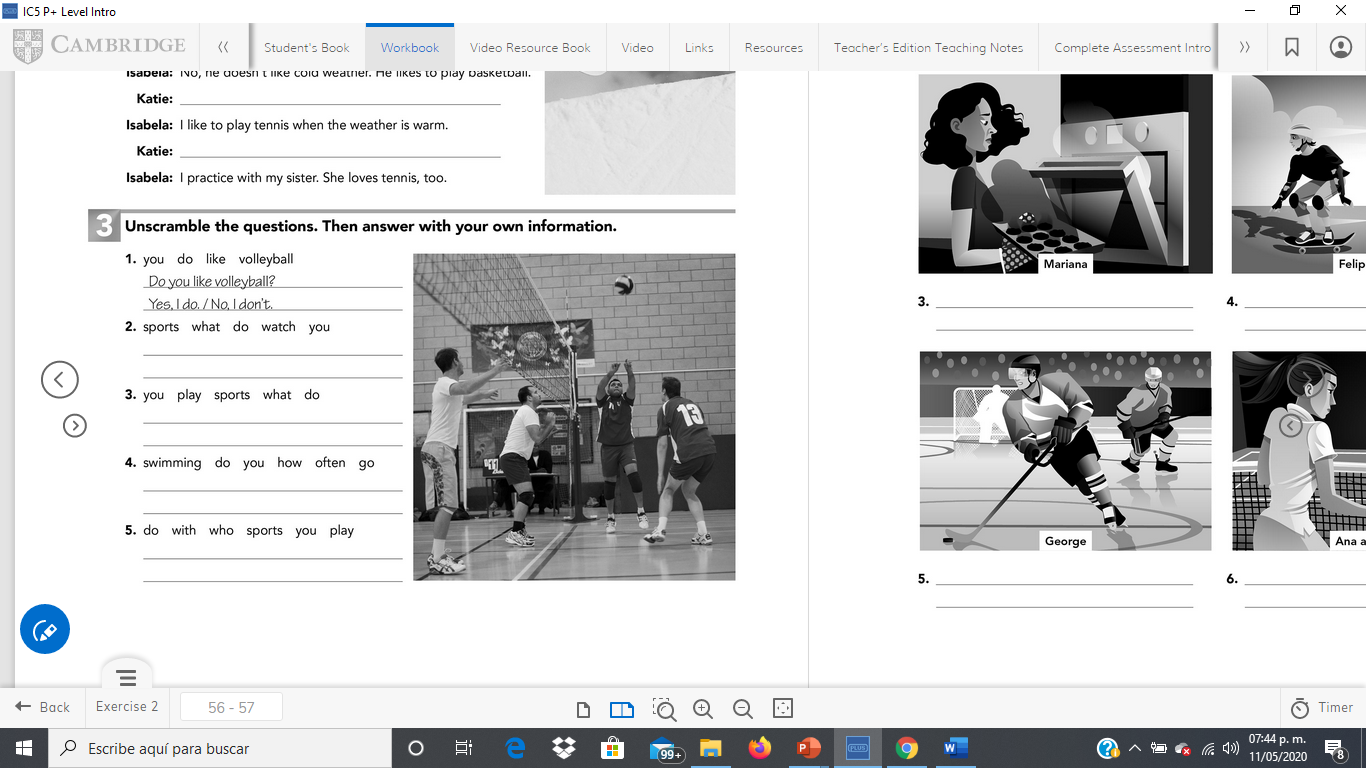 What do you watch sports?
The sports I see are soccer and baseball
What do sports you play?
The sports I practice are soccer and basketball.
Do you how often go swimming?
I go swimming three to four times a year
Who do you with play sports
I practice sports with my brothers and my boyfriend
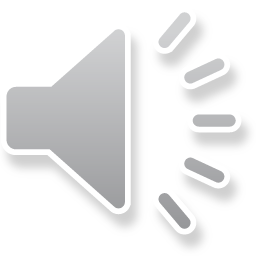 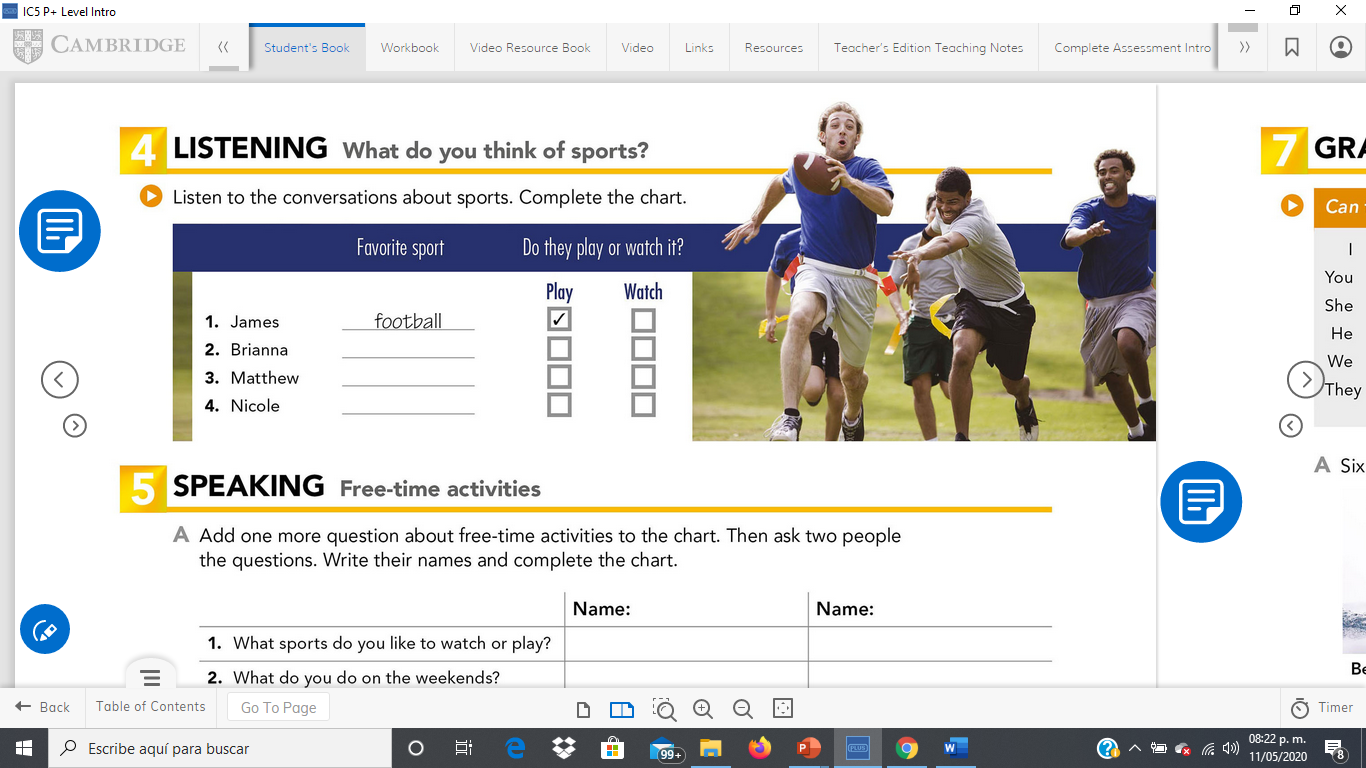 tennis
*
baseball
*

*
baloncesto
Answer the following simple present Wh questions
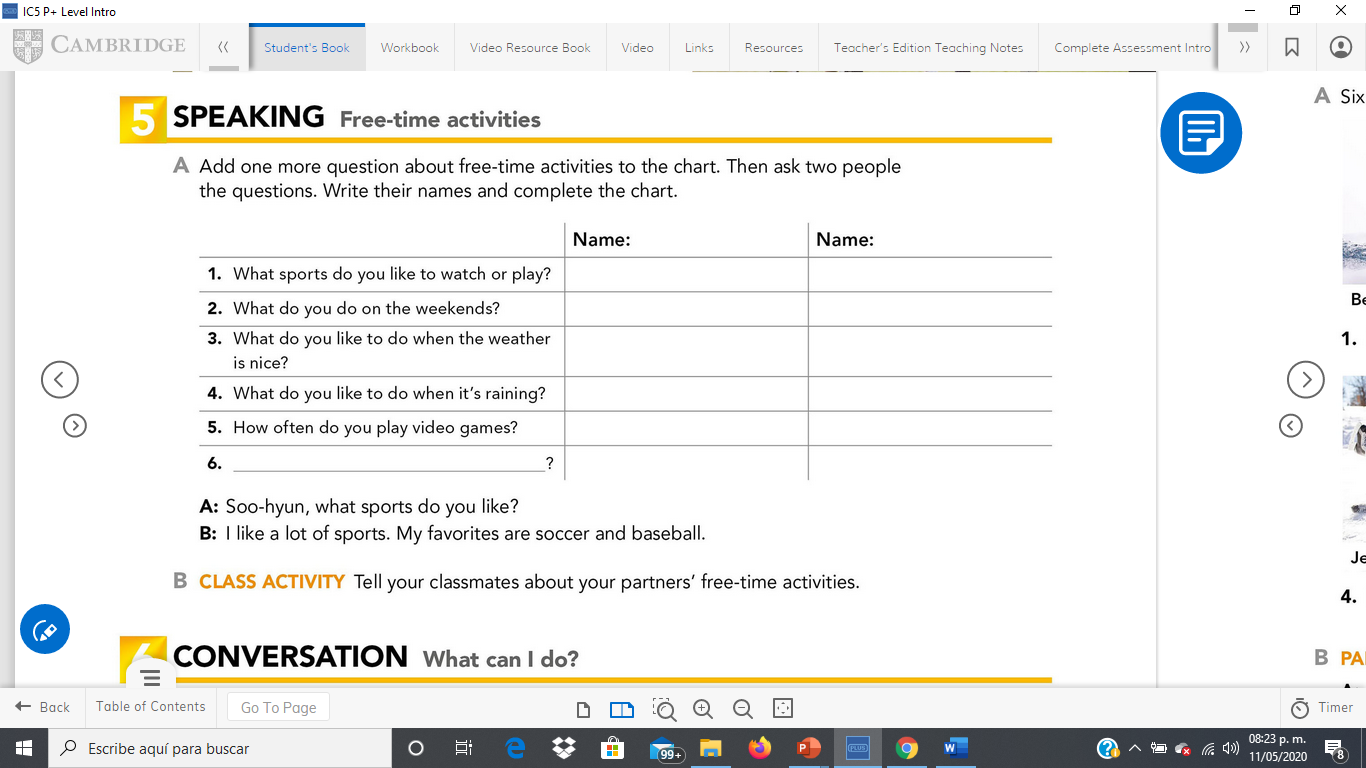 i like to watch baseball and american football and i like to play soccer
on weekends I play basketball with my family
when the weather is nice i like to swim or watch baseball
I really like playing soccer
once a month